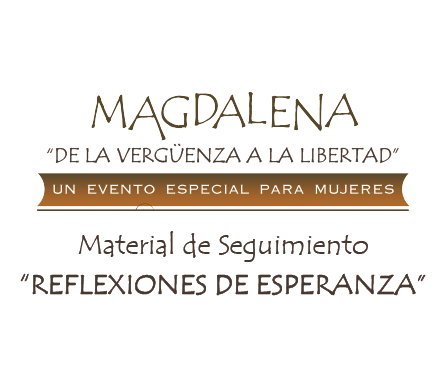 [Speaker Notes: Notas para la Facilitadora : 
Bienvenida y Oración
Si consideras necesario puedes repasar la reglas del grupo]
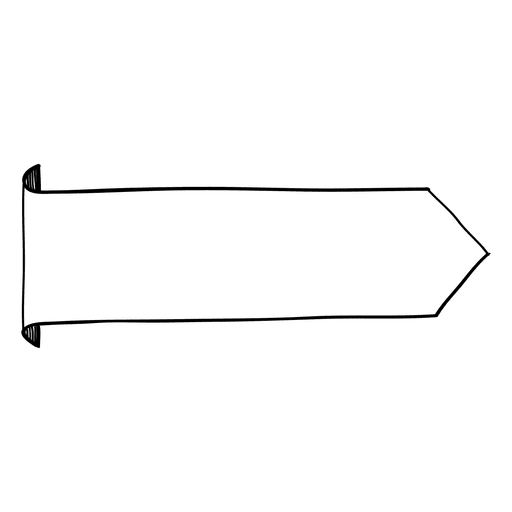 Sesión dos
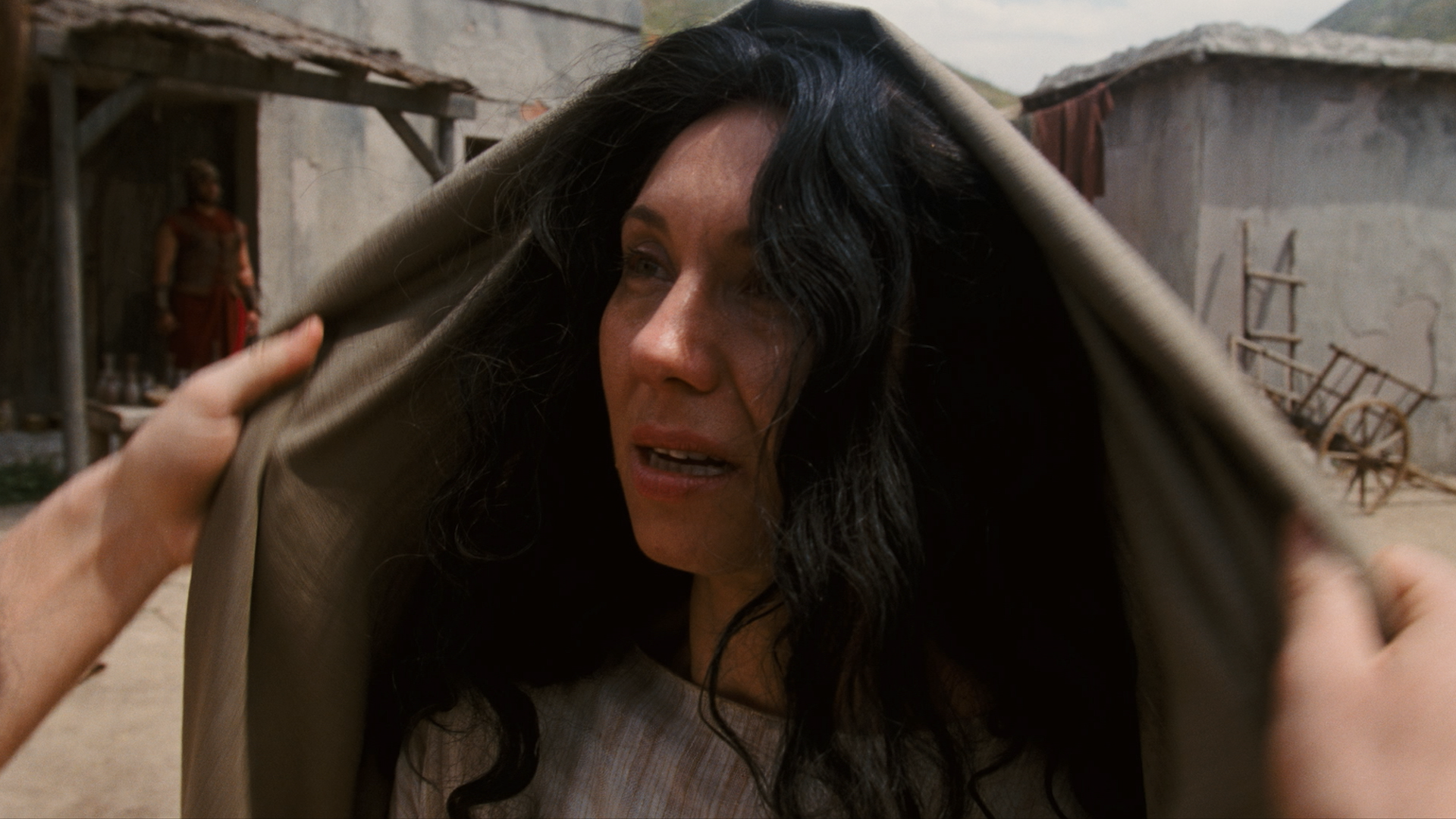 Jesús, nuestro misericordioso perdonador
La mujer adúltera: ¿ÉL me perdonará?
[Speaker Notes: Notas para la Facilitadora : 
Recuerde tener listo los siguientes materiales  : 
Segmento de la sesión :  descargado o directamente dando clic en el enlace que está en la día # 4
Animar para que las participantes tengan dónde escribir sus respuestas, una libreta o cuaderno que usen durante toda las sesiones y así puedan apuntar lo que Dios está obrando en sus vidas
Cada participante debe tener una hoja en blanco, para el ejercicio de confesión.]
Compartir :
¿Reflexionaste sobre las verdades acerca de Jesús que hablamos la semana pasada? ¿Te mostró algo Dios acerca de tu(s) duda(s)?
[Speaker Notes: Notas para la Facilitadora : 
Toma unos minutos para una rendición de cuentas, sobre la sesión pasada. 
Pregúntales si tuvieron la oportunidad de compartir la historia con alguien, diles que compartan.]
Ver
Vamos a recordar el segmento de la historia que estudiaremos el día de hoy, mientras lo ves piensa en estas preguntas :

¿Qué te llamó más la atención? y ¿Por qué?
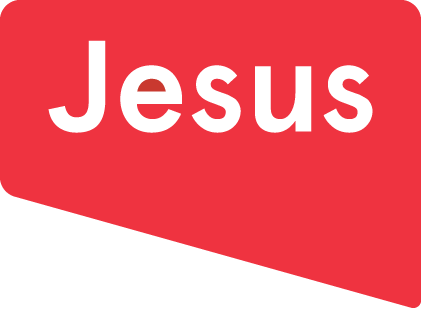 [Speaker Notes: Notas para la Facilitadora :  al dar click al logo de Jesús te llevara al sitio web donde está el segmento, otra forma es descargar el video en tu computador   https://www.jesusfilm.org/watch/reflections-of-hope.html/reflections-of-hope-jesus-our-gracious-forgiver/spanish-latin-american.html,  Luego de ver el video, compartan en las preguntas, luego haz una 
Transición : “Que interesante historia, ahora vamos a leerla, les parece? 
Puedes leerlo tu o pedirle con tiempo a una participante que lo busque y lo lea, Juan 8:1-11
1 “Pero Jesús se fue al monte de los Olivos. 2 Al amanecer se presentó de nuevo en el templo. Toda la gente se le acercó y él se sentó a enseñarles. 3 Los maestros de la ley y los fariseos llevaron entonces a una mujer sorprendida en adulterio, y poniéndola en medio del grupo 4 le dijeron a Jesús: — Maestro, a esta mujer se le ha sorprendido en el acto mismo de adulterio. 5 En la ley Moisés nos ordenó apedrear a tales mujeres. ¿Tú qué dices? 6 Con esta pregunta le estaban tendiendo una trampa, para tener de qué acusarlo. 7 Pero Jesús se inclinó y con el dedo comenzó a escribir en el suelo. Y como ellos lo acosaban a preguntas, Jesús se incorporó y les dijo: —Aquel de ustedes que esté libre
de pecado, que tire la primera piedra. 8 E inclinándose de nuevo, siguió escribiendo en el suelo. 9 Al oír esto, se fueron retirando uno tras otro, comenzando por los más viejos, hasta dejar a Jesús solo con la mujer, que aún seguía allí. 10 Entonces él se incorporó y le preguntó: —Mujer, ¿dónde están? ¿Ya nadie te condena? 11 —Nadie , Señor. —Tampoco yo te condeno. Ahora vete y no vuelvas a pecar”. (NVI)]
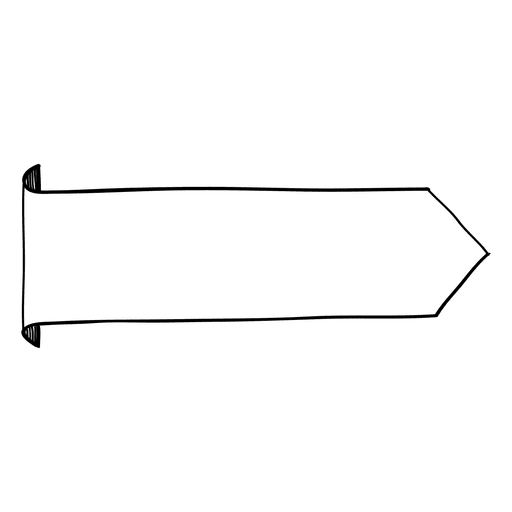 Sabías que…
En los días de Jesús, el adulterio era una ofensa o pena capital en Israel. 

Los líderes religiosos conocían Levítico 20:10 parte de la ley de Moisés, dice que, “Si alguien comete adulterio con la mujer de su prójimo, tanto el adúltero como la adúltera serán condenados a muerte”. (NVI)
[Speaker Notes: Notas para la Facilitadora : 
Transición : “Veamos un dato de cómo se debía manejar estas situaciones en los tiempos de Jesús” Puedes leerlo tu o pedirle a una lo lea.]
Saber :
¿Con qué crees que luchaba esta mujer?
¿Dónde estaba el hombre adúltero? ¿Qué nos dice esto acerca de sus acusadores?
¿Cómo crees que se sentía después de haber sido traída y expuesta ante el público por la turba?

¿Cómo te sentirías si las cosas malas que hiciste fueran mostradas en público?
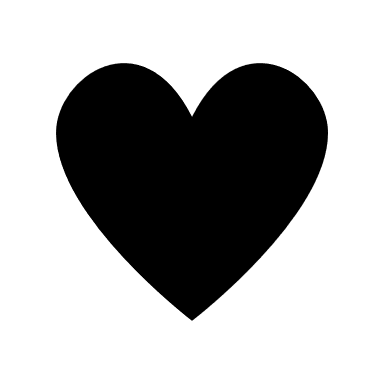 [Speaker Notes: Notas para la Facilitadora :  cuando en una pregunta esté el símbolo de   es una pregunta personal.
Transición : “Luego de ver y leer esta impactante historia, vamos a conversar sobre las siguientes preguntas”,]
Saber :
El pecado es hacer nuestra propia voluntad, pensar sólo en nuestros propios intereses y hacer lo que queremos, lejos de lo que Dios quiere. El pecado puede involucrar nuestras actitudes y nuestras acciones.

¿Cómo respondió Jesús a la mujer, y qué le proporcionó en su situación?
¿Por qué la respuesta de Jesús significó mucho para ella? 
¿Qué hizo la mujer adúltera para que Jesús la perdonara?
[Speaker Notes: Notas para la Facilitadora : 
Transición 1  : “Cuando actuamos en contra de la ley, hacemos algo que ofende a otra persona o a Dios, Él toma todas estas cosas muy seriamente y las llama pecado”
Transición 2  : “Las normas de Dios en la Biblia nos muestran su corazón, cuando nos rebelamos contra ellas y buscamos nuestros propios deseos, perdemos lo mejor que Dios tiene para nosotros y Él se entristece.” 
Ahora toma tiempo para facilitar las preguntas
Transición 3:  “Es de esta manera como la relación con Dios se diferencia de una experiencia religiosa. La religión dice qué debes hacer para ganarte la aceptación, el amor y el perdón. Una relación con Dios a través de Jesucristo no está basada en nuestra conducta porque ya hemos sido aceptados, amados y perdonados.]
Vivir
Vida y muerte son palabras significativas en la Biblia, porque se refieren tanto a la vida y a la muerte espiritual como a la vida y muerte física.

Juan 17:3 se refiere a la vida espiritual: “Y esta es la vida eterna: que te conozcan a ti, el único Dios verdadero, y a Jesucristo, a quien has enviado”.(Reina Valera 1960)
[Speaker Notes: Notas para la Facilitadora : 
Puedes leerlo tu o pedirle a una lo lea.]
Vivir
Colosenses 2:13-14

Según estos versículos, ¿qué sucedió con los “cargos en nuestra contra”?
[Speaker Notes: Notas para la Facilitadora :  
Transición 1 : “Los siguientes pasajes bíblicos se refieren a la muerte espiritual..”
Puedes leerlo tu o pedirle con tiempo a una participante que lo busque y lo lea, Colosenses 2:13-14 dice: 13 “Y a vosotros, estando muertos en pecados y en la incircuncisión de vuestra carne, os dio vida juntamente con él, perdonándoos todos los pecados, 14 anulando el acta de los decretos que había contra nosotros, que nos era contraria, quitándola de en medio y clavándola en la cruz”. (RValera 1960)
Ahora toma tiempo para facilitar la pregunta.
Transición 2: “No vivimos bajo la Ley de Moisés, a la cual se referían los versículos de arriba, sin embargo, vivimos bajo cierto código moral, ético y cultural que reside dentro de nosotros. Tendemos a someternos a un alto nivel de presión para actuar bien.]
Vivir
Romanos 8:1

Según este versículo, ¿cuál es la verdad para aquellos que están “unidos a Cristo Jesús”?
¿Cómo cambia la manera de vernos al saber que no somos condenados?
¿Cómo se aplica esto en relación con la manera en cómo tratamos a los demás?
[Speaker Notes: Notas para la Facilitadora : 
Transición 1: “Cuando pecamos, tratamos de hacer nuestro mejor esfuerzo para cubrir nuestras imperfecciones.
Puedes leerlo tu o pedirle con tiempo a una participante que lo busque y lo lea :  Romanos 8:1 “Por lo tanto, ya no hay ninguna condenación para los que están unidos a Cristo Jesús”.
Ahora toma tiempo para facilitar la pregunta.
Transición 2 : “Cuando Jesús habló con la mujer que fue sorprendida en pecado, no solamente la perdonó, sino que también le dijo: <<vete y no peques más>>. Él le estaba diciendo que abrace su nueva identidad como alguien libre y perdonado. De la misma manera nosotros somos perdonados, pero con la libertad viene la responsabilidad y una nueva identidad.”]
Vivir
1 Juan 1:9-10

Entonces cuando pecamos, ¿qué podemos hacer para estar bien con Dios nuevamente?
[Speaker Notes: Notas para la Facilitadora : 
Transición 1: “Esto no significa que nunca más volveremos a pecar, sino que le da una nueva dirección a nuestra vida.
Puedes leerlo tu o pedirle con tiempo a una participante que lo busque y lo lea 1 Juan 1:9-10 dice: 9“Si confesamos nuestros pecados, Dios, que es fiel y justo, nos los perdonará y nos limpiará de toda maldad. 10 Si  afirmamos que no hemos pecado, lo hacemos pasar por mentiroso y su Palabra no habita en nosotros”. (NVI)
Ahora toma tiempo para facilitar la pregunta.]
Decir :
Confesar significa que estamos de acuerdo con Dios acerca de nuestros malos pensamientos, malas actitudes o acciones. 

Estamos de acuerdo con Dios en que hemos actuado mal, pedimos perdón y aceptamos que somos perdonados por Dios a través de la muerte de Cristo en la cruz.
[Speaker Notes: Notas para la Facilitadora : pide que tengan la hoja en blanco
Transición :  “Vamos a hacer una práctica de confesión; pidámosle a Dios en oración que nos revele aquellas actitudes o hechos con que lo hemos ofendido, sigamos los siguientes pasos”
Haz una lista de pecados en la hoja de papel y luego destrúyela. Esta lista es solo entre tú y Dios, así es que escribe con completa honestidad. En silencio pide a Dios que te ayude a ver las cosas que a Él le desagradan en tu vida. Escribe todo lo que Dios traiga a tu mente. Confiesa a Dios cada una de las cosas que escribiste. Recuerda que tienes un Dios amoroso que te perdona, incluso dio a su Hijo por ti. 
Después de haber preparado tu lista, escribe sobre ella las palabras de 1 Juan 1:9 dice así: “Si confesamos nuestros pecados, (Dios) es fiel y justo para perdonar nuestros pecados y limpiarnos de toda nuestra maldad”. (NVI).
Cuando hayas terminado el tiempo de oración y confesión, agradece su perdón, por fe, y luego destruye la lista. Esta es una ilustración del perdón de Dios que te otorga el derecho de romper la lista en pedazos o quemarla.]
Profundizando:
Salmos 103:12 - Hebreos 10:17

¿Dónde está tu pecado (lista de pecados) ahora?

Esta semana, pídele a Dios que te muestre si estás pecando. Confiesa tus pecados a Dios, pídele que te perdone y agradécele.

Memorizar 1 Juan 1:9-10
[Speaker Notes: Notas para la Facilitadora : 
Transición : “Ser perdonado trae libertad de la culpa. Veamos que nos dice la Biblia”
Puedes leerlo tu o pedirle con tiempo a una participante que lo busque y lo lea. Salmo 103:12 , Hebreos 10:17
Ahora toma tiempo para responder la pregunta.]
Próxima reunión :
[Speaker Notes: Notas para la Facilitadora : 
Termina en oración
Pídeles que memoricen 1ra Juan 1:9-10  “Si confesamos nuestros pecados, Dios, que es fiel y justo, nos los perdonará y nos limpiará de toda maldad. 10 Si afirmamos que no hemos pecado, lo hacemos pasar por mentiroso y su Palabra no habita en nosotros”. (NVI)
Anímales a contar a alguien la historia de hoy
Recuérdales la fecha y hora de su próxima reunión]